ESTUDANDO PARA O ENEM DE FORMA INVERTIDA
Escola Coronel Gomes de Oliveira
Aluna: Phâmela Trindade Turma: 3°N01
Professor: Lucas Xavier
Química Orgânica
ENEM 2014 Questão 60
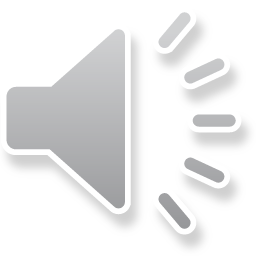 MAPA CONCEITUAL
Meio
Internet
Objetivo: Estudar e aprimorar minhas habilidades nos assuntos que são abordados em provas de vestibulares.
Site Info escola
Pesquisa
Fonte
Youtube
ENEM 2014
Questão 60
(prova amarela)
Phâmela Trindade
Competência 7
Habilidade H25
Domínio
Descoberta
Mapa conceitual
Podcast
Ferramenta
Computador
Estratégia
Software
Acessórios
Estudando para o ENEM de forma invertida
Powerpoint
Microfone
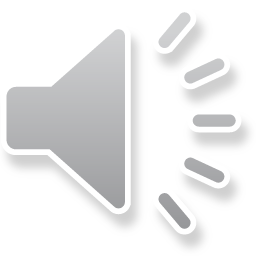 HABILIDADE E COMPETÊNCIA
Competência de área 7 – Apropriar-se de conhecimentos da química para, em situações problema, interpretar, avaliar ou planejar intervenções científico-tecnológicas.
H25 – Caracterizar materiais ou substâncias, identificando etapas, rendimentos ou implicações biológicas, sociais, econômicas ou ambientais de sua obtenção ou produção.
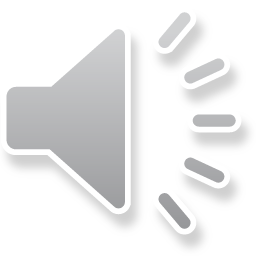 CLASSIFICAÇÃO DAS CADEIAS CARBÔNICAS
Quanto ao fechamento da cadeia:
Cadeia aberta, acíclica ou alifática: Possui pelo menos duas extremidades ou pontas, não há nenhum encadeamento, fechamento, ciclo ou anel nela
Cadeia fechada ou cíclica: não possui nenhuma extremidade ou ponta, seus átomos são unidos, fechando a cadeia e formando um encadeamento, ciclo, núcleo ou anel. 
Cadeia mista: apresenta tanto uma parte da cadeia fechada quanto uma parte da aberta.
Quanto à disposição dos átomos de carbono na cadeia carbônica:
Cadeia normal, reta ou linear: só existem carbonos primários e secundários na cadeia. Estando em uma única sequência, geram apenas duas extremidades ou ponta.
Cadeia ramificada: possuem três ou mais extremidades, com carbonos terciários ou quaternários. 
Quanto ao tipo de ligação entre os átomos de carbono:
Cadeia saturada: possuem somente ligações simples entre os carbonos.
Cadeia insaturada: possuem pelo menos uma ligação dupla ou tripla entre os carbonos. 
Quanto à natureza dos átomos que compõem a cadeia carbônica:
Cadeia homogênea: não possuem nenhum heteroátomo entre os carbonos, ou seja, essas cadeias são constituídas somente por carbonos. 
Cadeia heterogênea: nesse caso há algum heteroátomo entre os carbonos.
 Quanto ao aparecimento de um anel aromático na cadeia carbônica:
Cadeia aromática: apresentam em sua estrutura pelo menos um anel benzênico, também denominado anel aromático (C6H6). 
Cadeia não aromática ou alicíclicas: são as cadeias fechadas que não apresentam um anel benzênico em sua estrutura.
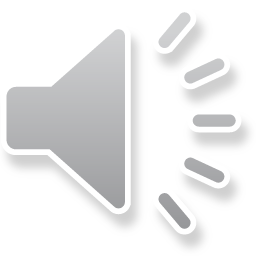 ENEM 2014- QUESTÃO 60
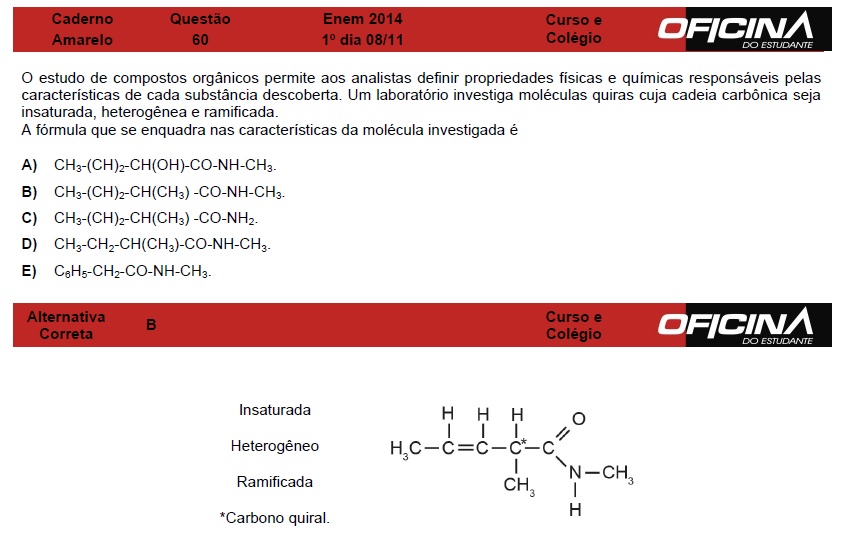 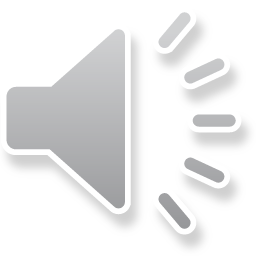 RESOLUÇÃO
Alternativa B
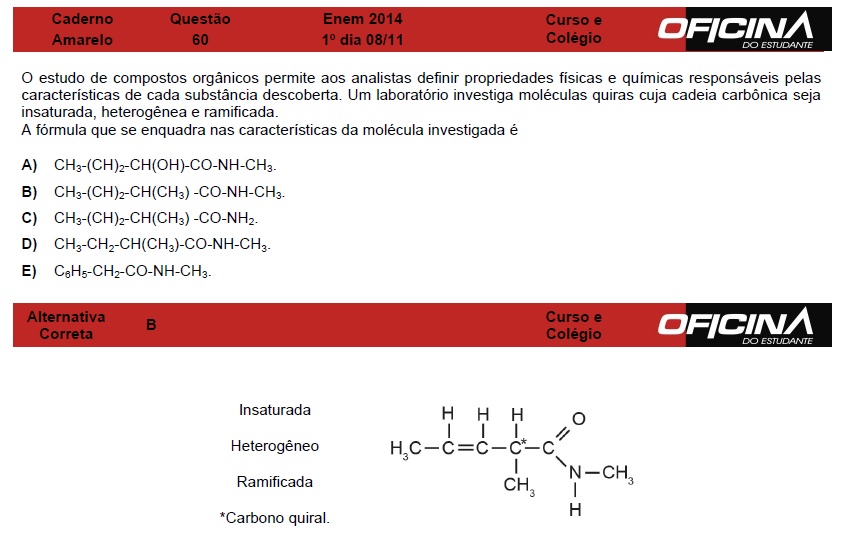 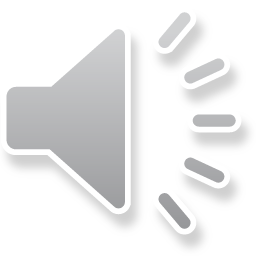